ITU Regional Standardization Forum for Asia-Pacific (Jakarta, Indonesia, 27-28 October 2015)
TELECOMMUNICATION EQUIPMENT CONFORMITY ASSESSMENT IN INDONESIA

Mochamad Hadiyana (hadiyana@postel.go.id),
Deputy Director for QoS and Standardization Cooperation, MCIT Indonesia
Outline of Presentation
Certification Overview
Legal Framework
Conformity Assessment Bodies
Certification Type and Procedure
Certification Label
Post Market Surveillance
Challenges
Certification Overview
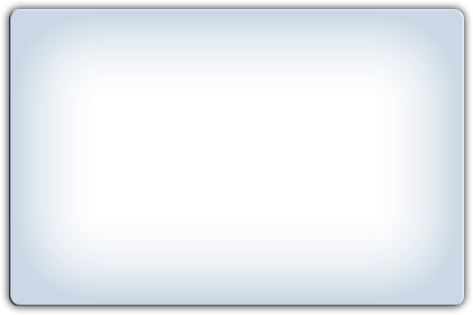 Strict “ex-ante regulation”
(ensuring network interoperability, prevention of radio interference, ensuring public safety uniform government certification)
the 3rd party conformity assessment(Government)-led mandatory certification system
Level of harmfulness
Single System
Certification
Legal Framework
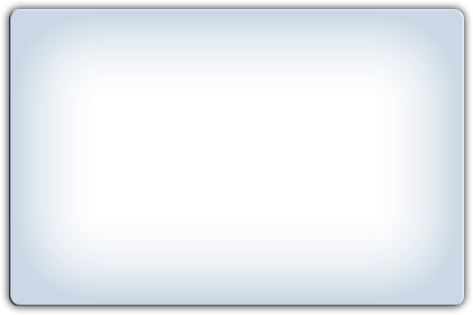 Government Regulation Number 50 Year 2000 concerning Telecommunication Provision
Article74:
Minister issues certificate of type approval for telecommunication equipment fulfilling technical requirement based on test report.
Telecommunication equipment  testing  conducted by accredited  test house designated by Minister.
Article 75:
Minister may enter into mutual recognitions of technical requirement implementation aspect of telecommunication equipment with other country.
The mutual recognitions follow prevailing provisions.
[Speaker Notes: Government Regulation Number 50 Year 2000 concerning Telecommunication Provision Article 74 stipulates that Minister issues certificate of type approval for telecommunication equipment fulfilling technical requirement based on test report. And only accredited test houses designated by Minister may test telecommunication equipment which will be marketed in Indonesia.

Article 75 of the Government Regulation also stipulates that Minister may enter into mutual recognitions of technical requirement implementation aspect of telecommunication equipment with other country. And, the mutual recognitions must follow prevailing provisions.]
Conformity Assessment Bodies
NATIONAL ACCREDITATION COMMITTEE (KAN)
(ISO/IEC 17011)
ACCREDITATION OF
CERTIFICATION
BODY
LABS
ACCREDITATION
INSPECTION 
BODY 
CERTIFICATION
TESTING/CALLIBRATION
LABS
ISO/IEC 17025
MEDICAL LAB.
ISO 15189
INSPECTION
IBODY

(ISO/IEC 17020)
CERTIFICATION BODY
BSN Guide     401-2000     (ISO/IEC Guide 65)
Pedoman BSN   1001
KAN Guide  
801 -2004
ISO/IEC 17024
ISO/IEC 17021
Pedoman KAN 901
LSSM, LSSML, LPPHPL,
LSSMKP (+ ISO/TS 22003),
CB for
PERSONNEL
CB for Organic
CB for HACCP
CB for Ekolabel
LSPRO,
LVLK
Test/Callibration
Report
Inspection 
Certificate
ECOLABEL
Personnel 
Certificate
SNI ISO 9001,
SNI ISO 14001,
PHPL, 
SNI ISO22000
SPPT SNI,
LK
ORGANIC
HACCP
Standard,
Methode
Standard
Standard, Requirement
Personel/
Profession
Industry
Conformity assessment Bodies
CAB for Certification
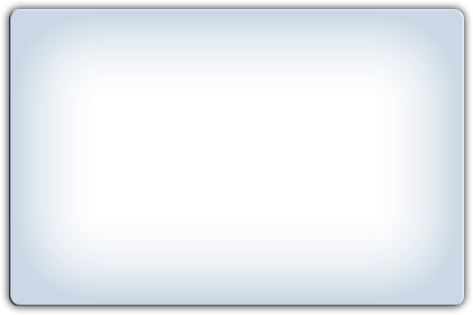 Through Ministerial Regulation Number 29 Year 2009 (revised by Number 18 Year 2014) concerning Certification of Telecommunication Equipment, Minister delegates the certification function to Director of Standardization of Directorate General of SDPPI



Director of Standardization accept interconnectivity/interoperability  test report from 2 domestic testing laboratories
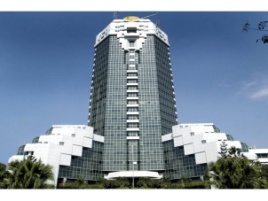 CAB for Testing
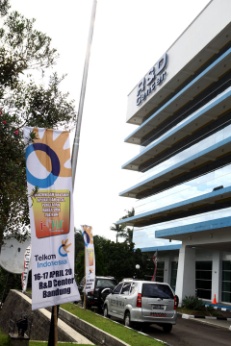 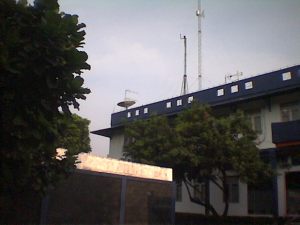 Balai Besar Pengujian Perangkat Telekomunikasi
IDEC of  PT Telkom
Certification Type and Procedure
Type
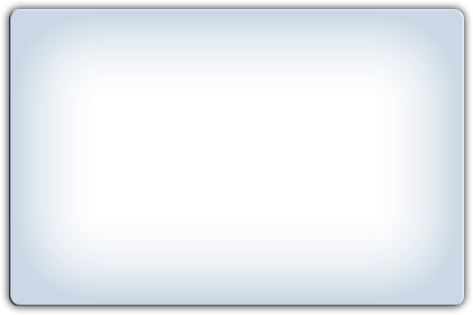 Certification of Conformity (CoC)
(3rd Party certification)
: Equipments causing radio interference or harmful effects on networks or end-user safety 
Ex) cell phone, Wi-Fi devices, PSTN terminals
1)  Application by supplies
2)  Testing by designated test lab
3)  Review  by certification body
4)  Issue of certificate
Procedure
Testing in designated testing lab
Apply for Certification
Assessment
Issuance of certificate
Market
Supplier
In-house testing
Certification Label
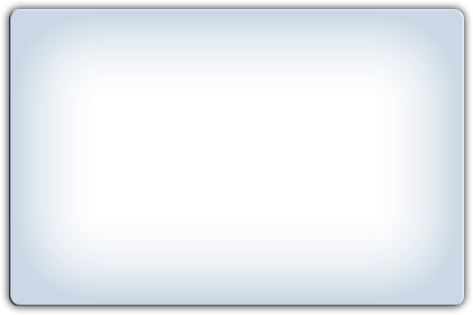 Certification labels are required for every single equipment marketed in Indonesia. 
Manufacturer is responsible to produce the label and affixed it into the equipment.
Label must prominently display two components of information: number of certificate and PLG.ID number (application identity number) which can be obtained from the certificate.
Size of label is depending  on the size of the equipment and it shall be visible by bare eyes.
In any case that the equipment is not possible to affix the label, the appearance of label in manual book and product packaging is allowable. 
Markings and lettering can be of any size or color.
Post Market Surveillance
Post Market Surveillance Principle
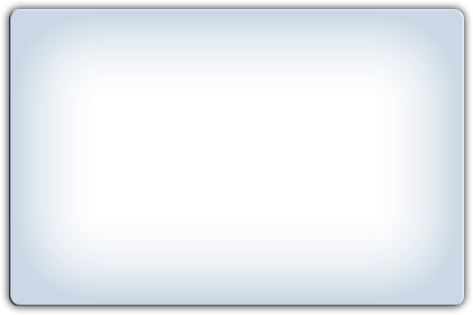 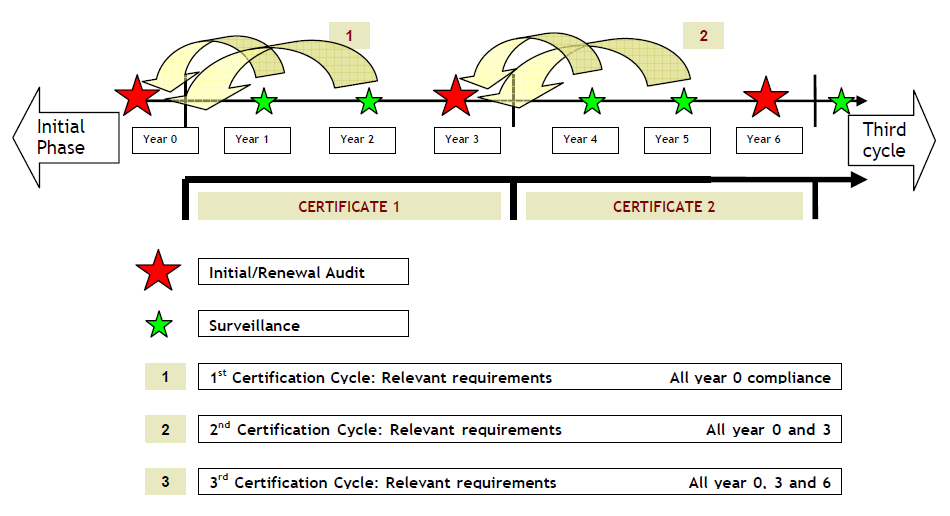 Post Market Surveillance
Post Market Surveillance Framework
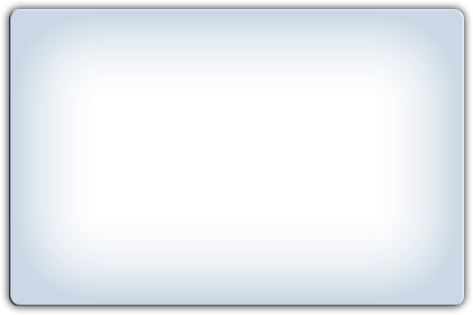 Challenges
Lack of Resources
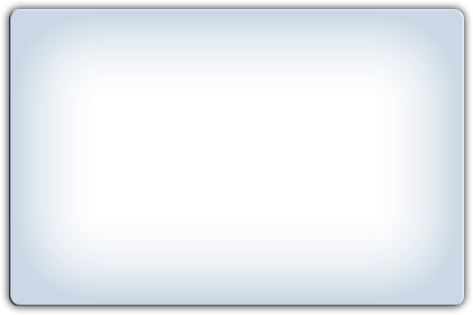 Lack of test labs
There are only 2 designated labs with limited scope of testing capability
The test labs concentrated in West Java
There is no designated first party labs
Lack of skilled human resources
Lack of human resource
Lack of technical training
Lack of suitable technical documents
Limited access to standards and their testing methods
[Speaker Notes: Although mutual recognition regime creates procedures that facilitate opportunities for mutual learning, technical assistance, and regulatory exchange, Indonesia found obstacles to enter into MRA. Firstly, assessment of mutual compatibility between national system of governance involves a (often highly) political process. Establishment of MRA MoU can be a costly and time consuming process. Secondly, achieving mutual recognition has much more stringent requirements than most standard type approvals. Beside that, testing using foreign technical regulation require high cost training, thus domestic testing laboratories tend to avoid MRA. And, examining the validity of test report is difficult. Tracing the original type approval can be a concern although this can be avoided if thorough documentation is utilized]
Challenges
Obstacle to Enter Into MRA
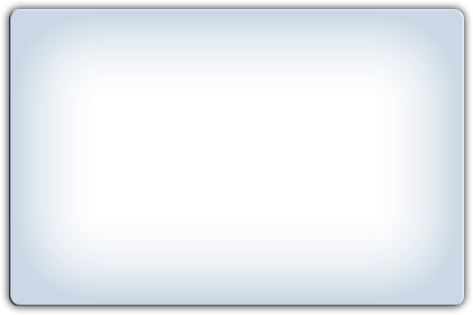 Although mutual recognition regime creates procedures that facilitate opportunities for mutual learning, technical assistance, and regulatory exchange, Indonesia found obstacle to enter into MRA
Assessment of mutual compatibility between national system of governance involves a (often highly) political process
Establishment of MRA MoU can be a costly and time consuming process
Achieving Mutual Recognition has much more stringent requirements than most standard type approvals 
Lack of conformity assessment infrastructure – CABs, technical regulation, accreditation body, etc
Testing using foreign technical regulation require high cost training
Domestic testing laboratories tend to avoid MRA
Low priority in work plan to implement
Examining the validity of test report is difficult
Tracing the original type approval can be a concern although this can be avoided if thorough documentation is utilized
[Speaker Notes: Although mutual recognition regime creates procedures that facilitate opportunities for mutual learning, technical assistance, and regulatory exchange, Indonesia found obstacles to enter into MRA. Firstly, assessment of mutual compatibility between national system of governance involves a (often highly) political process. Establishment of MRA MoU can be a costly and time consuming process. Secondly, achieving mutual recognition has much more stringent requirements than most standard type approvals. Beside that, testing using foreign technical regulation require high cost training, thus domestic testing laboratories tend to avoid MRA. And, examining the validity of test report is difficult. Tracing the original type approval can be a concern although this can be avoided if thorough documentation is utilized]
Challenges
Possible Solution
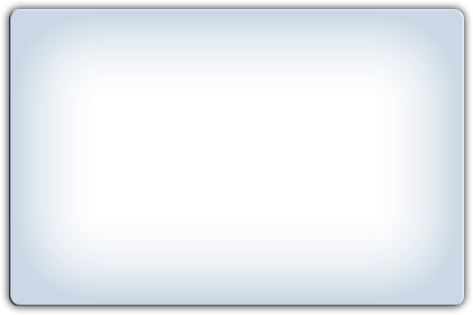 Designate first party testing labs
Establish regional testing labs
Recruit suitable human resources for testing and certification
Increase participation in technical training, on the job training, on the job experience
Based on Ministerial Decree concerning Certification, our current equipment type approval process does allow for recognition of foreign test report and conformity assessment without having to formally engage on ATRC MRA.
Entering into bilateral MRA with very crucial scope (EMC, electrical safety, green ICT)
Establishing joint committee with other countries in case there is no MRA
Thank You
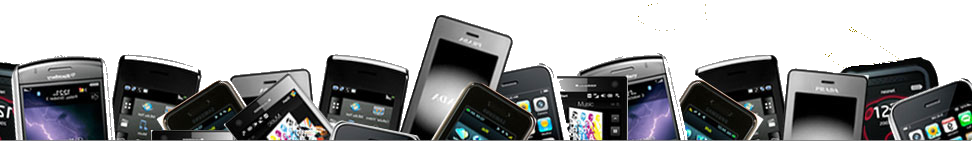